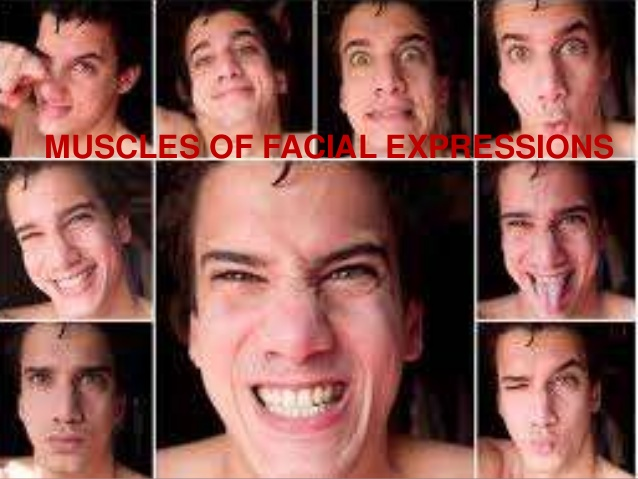 Viktória Vereczki M.D., PhD.

 November 27th, 13:40, 2018
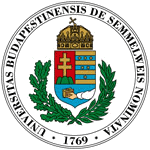 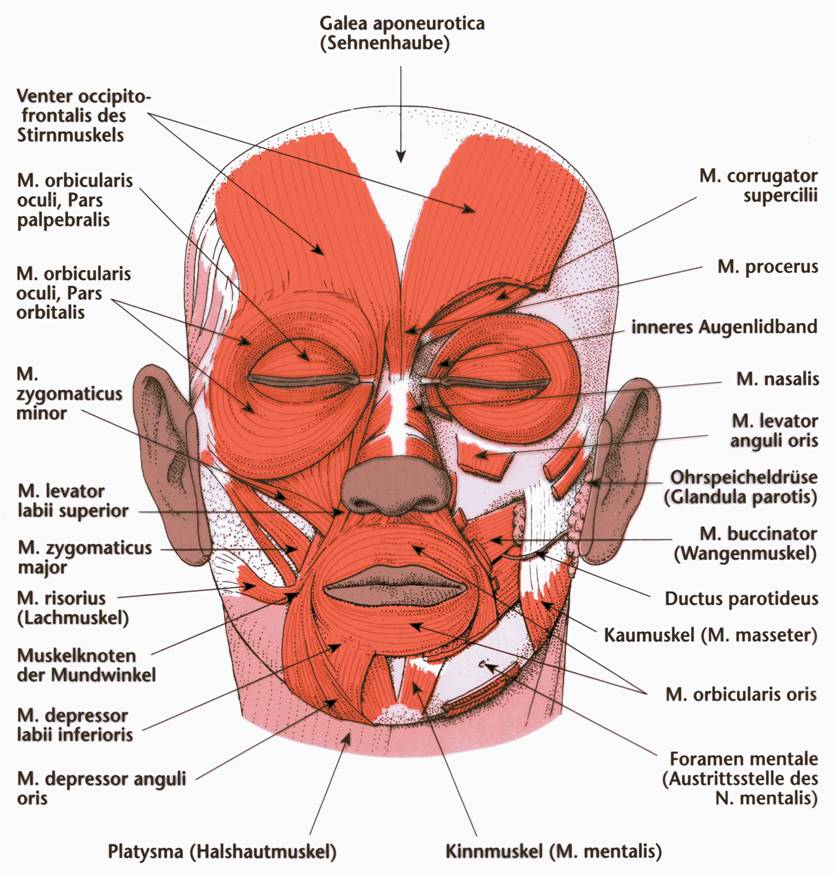 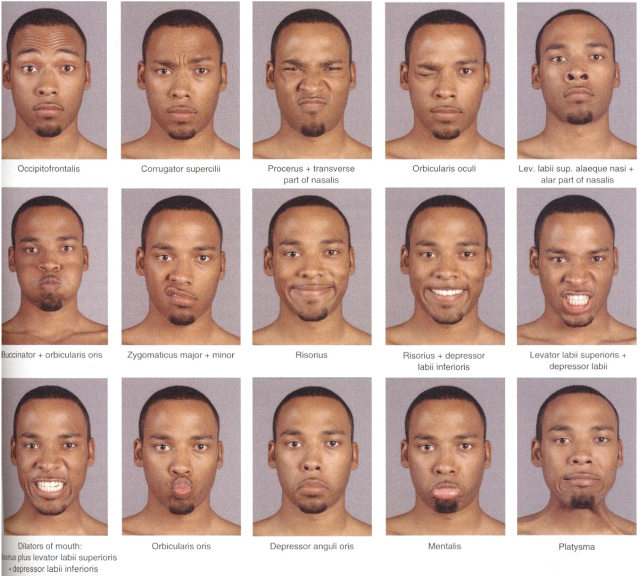 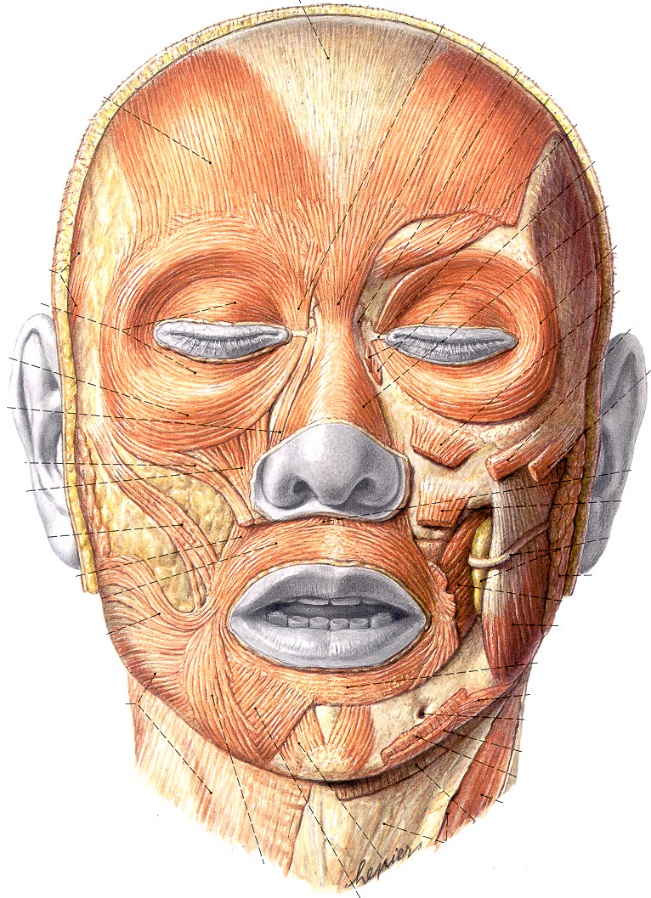 *
SURGICAL IMPLICATIONS
Danger space of the scalp: a "fascial cleft" between the galea and the pericranium (cranial
periosteum) containing loose areolar CT that allows scalp mobility. Purulent material
or blood can accumulate in this space.
The frontalis muscle lifts the eyebrows upward, creating transverse furrows in the soft
tissue. As the brow rises, it also stretches the skin around the eye. 

Surgical manipulation of this muscle is part of cosmetic recontouring of the upper one-third of the face and has
a direct effect on the position of the eyebrows.
CAPUT SUCCEDANEUM
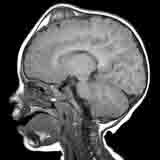 GALEA APONEUROTICA
Between the Aponuerosis of mm. frontalis et occipitalis
periosteum (Pericranium) and 
 galea there is loose connective tissue– SUBGALEAL BLEEDING


SUBGALEALIS HAEMATOMA
During delivery (CAPUT SUCCEDANEUM)
Bleeding liftsd the skin
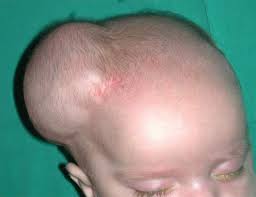 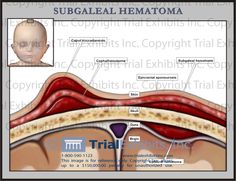 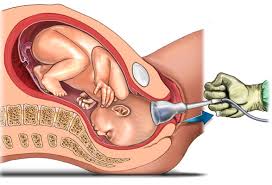 GALEA APONEUROTICA
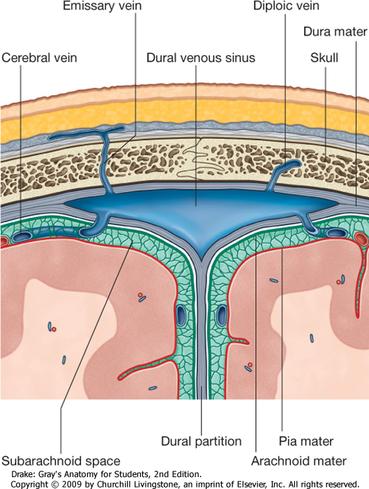 Vv. Emissariae, Sinus durae matris, Vv. diploicae
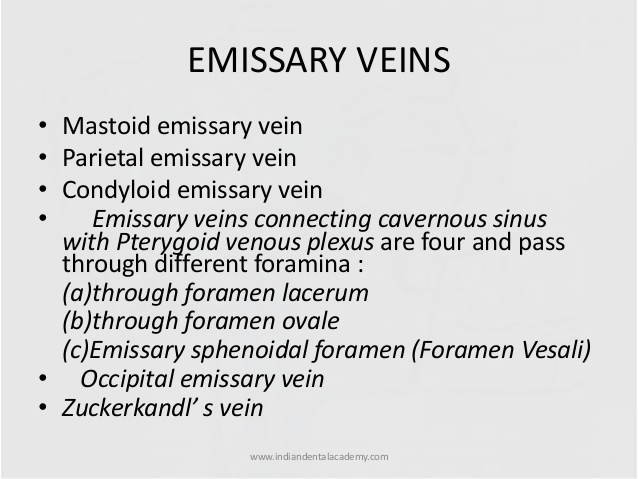 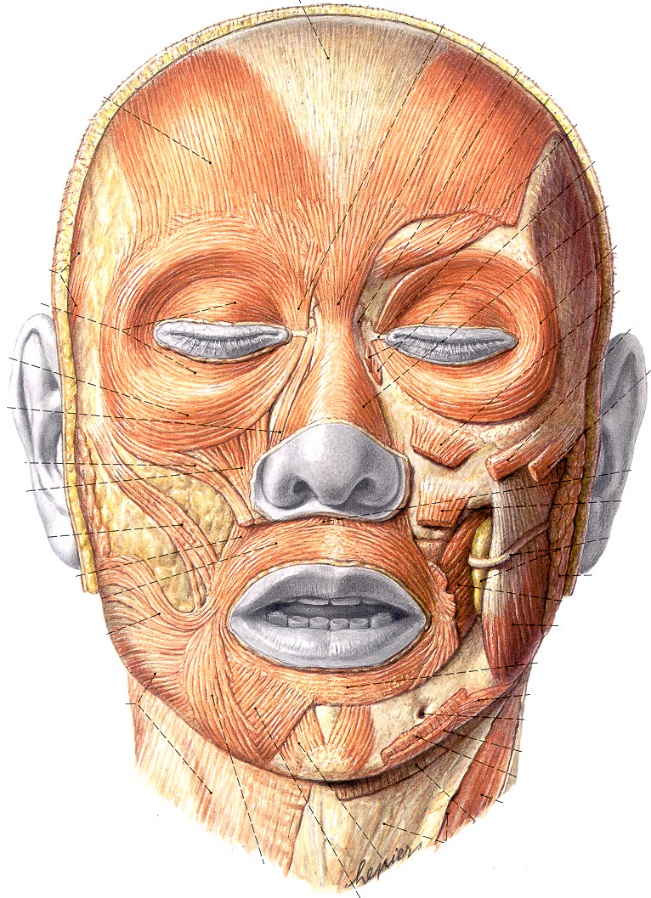 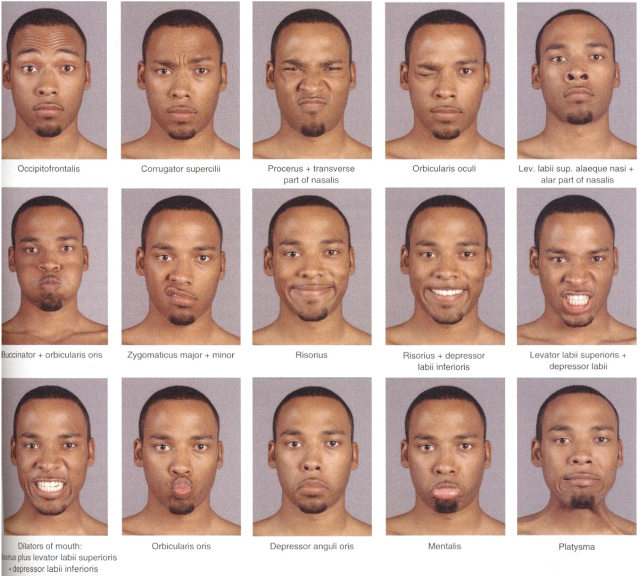 *
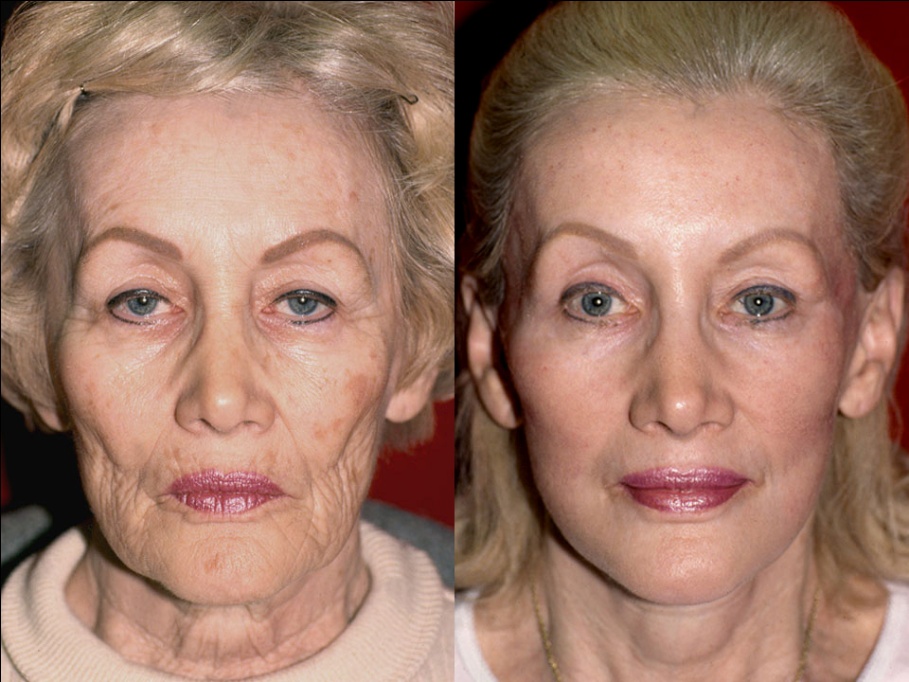 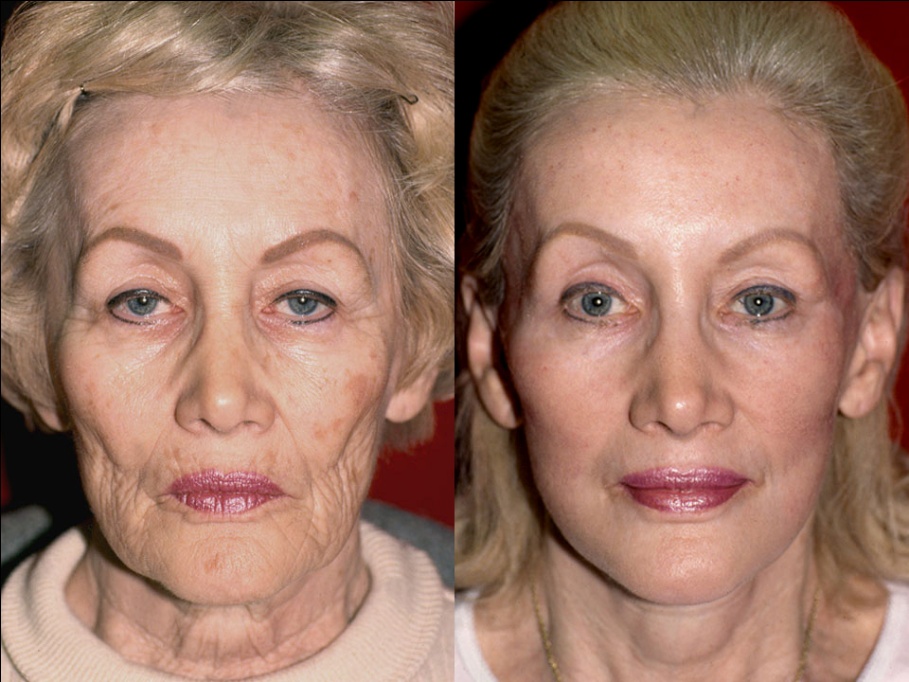 Muscles of the eyelid.
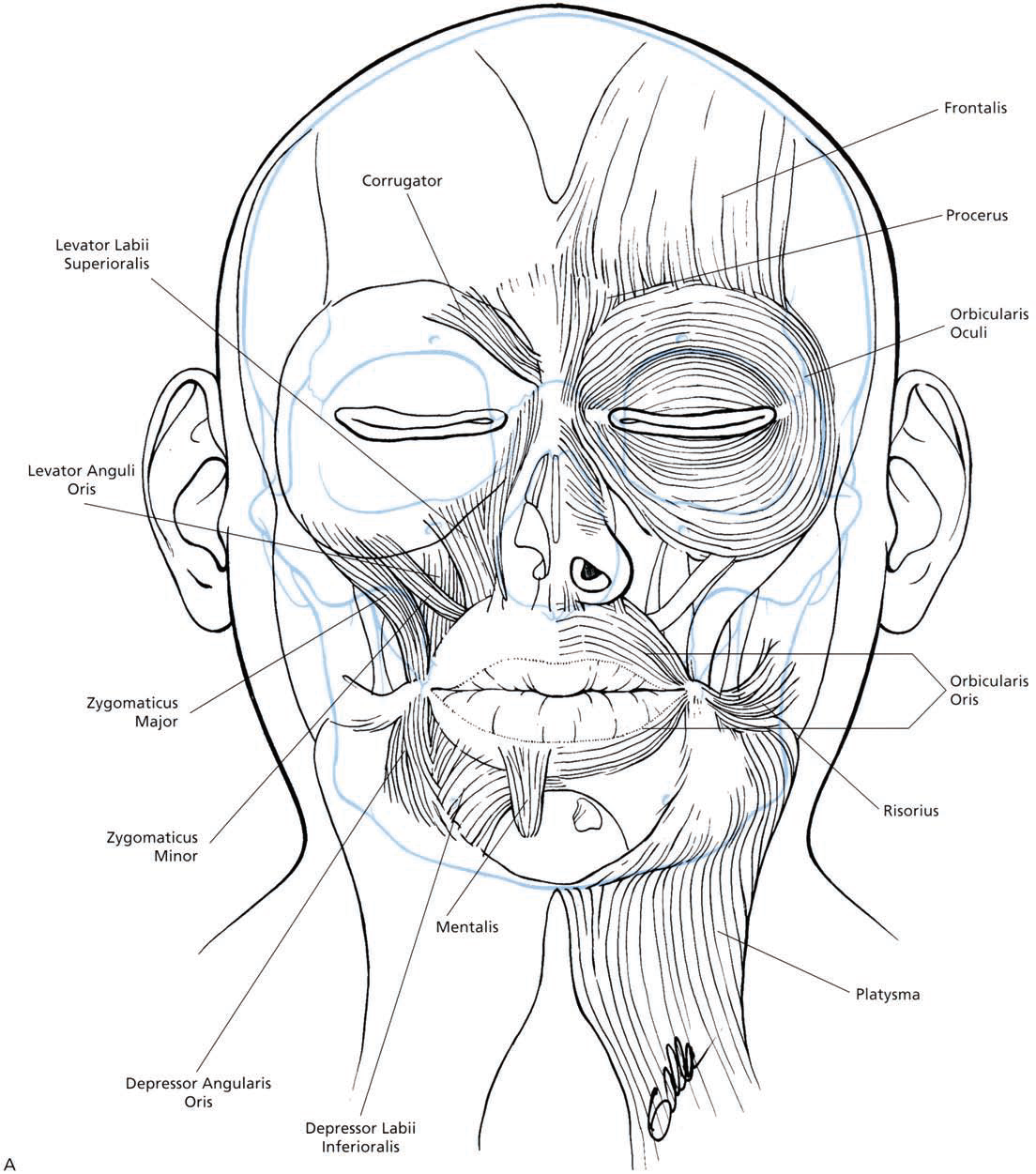 SURGICAL IMPLICATIONS
The corrugator supercilii muscle is important in cosmetic surgery of the upper face. It is responsible for vertical frown lines in the glabellar area. In forehead rhytidectomy, it
is partially excised.
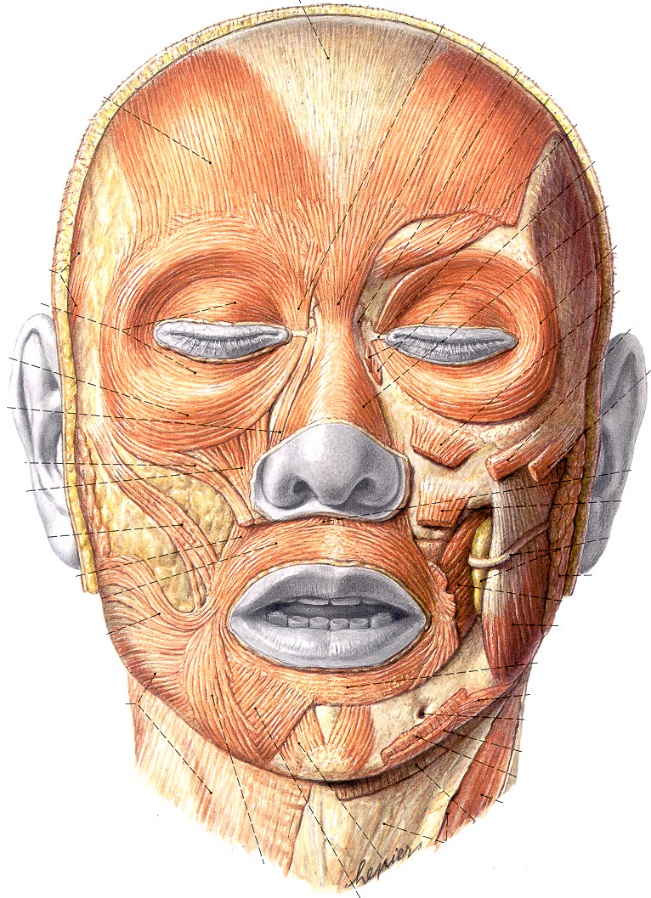 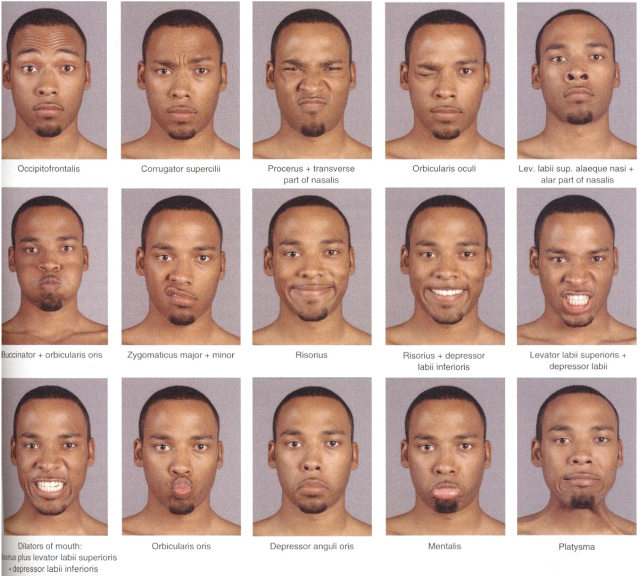 *
Muscles of the Nose Procerus Muscle
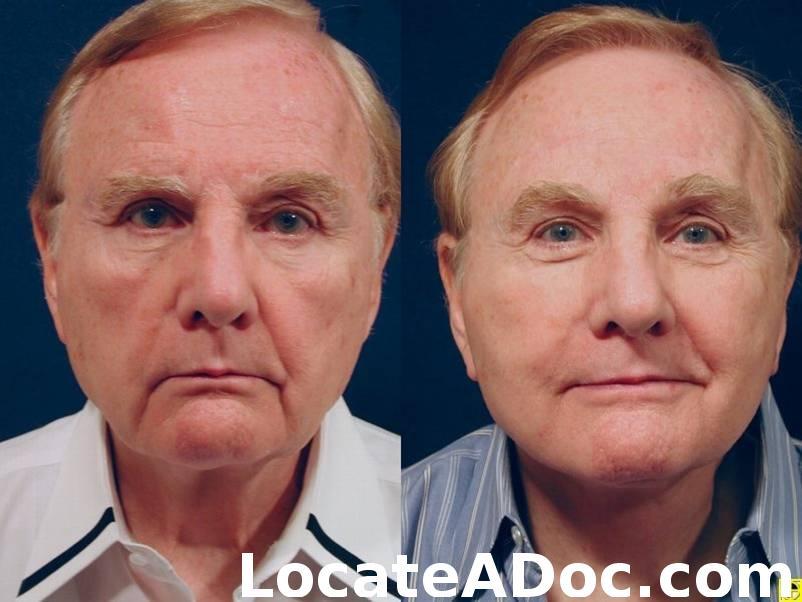 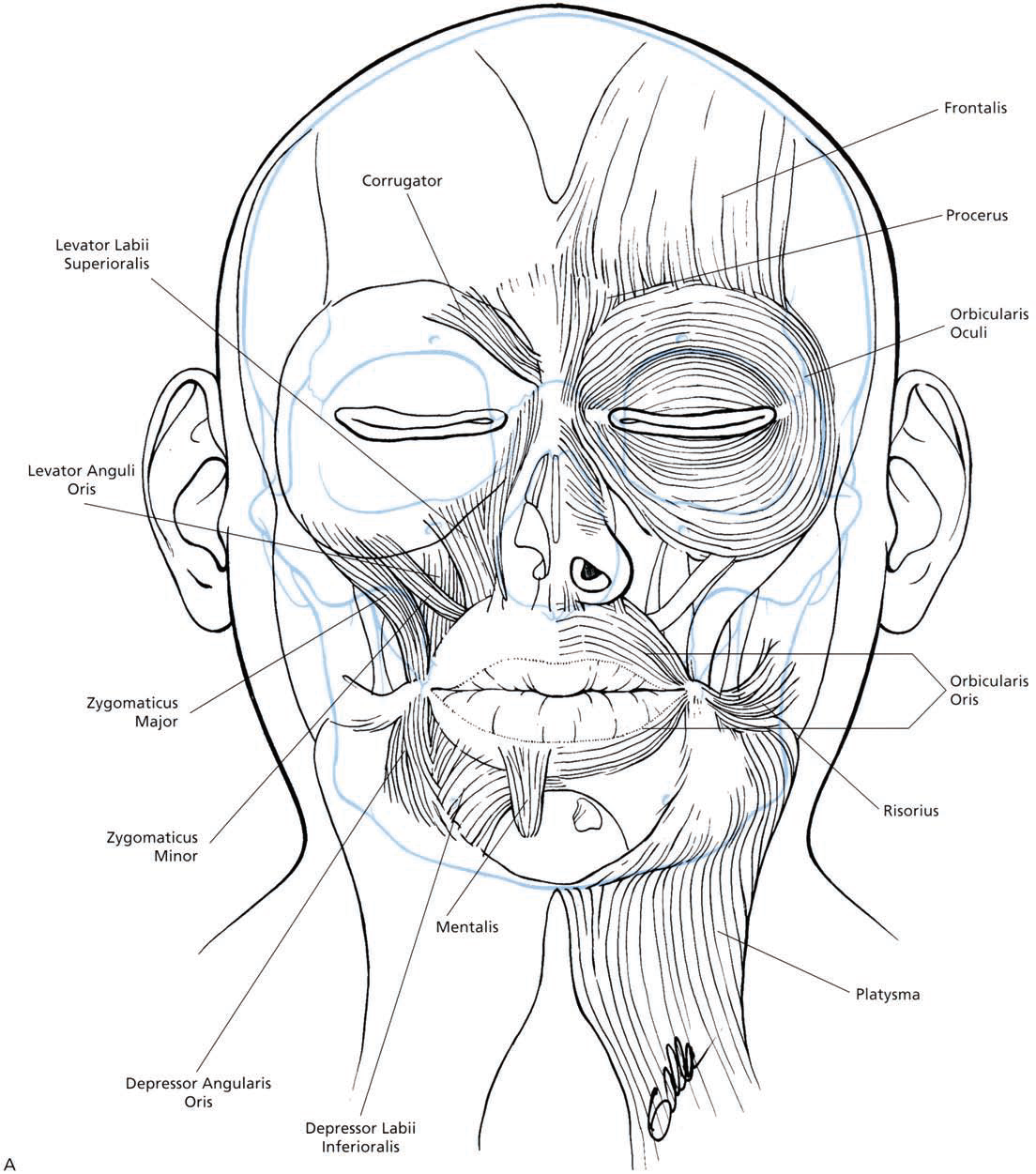 SURGICAL IMPLICATIONS
This muscle is important in surgical management of the aging face. Its action produces
horizontal frown lines in the glabellar area. It lies in a more superficial position than the
corrugator supercilii and also must be addressed in forehead rhytidectomy.
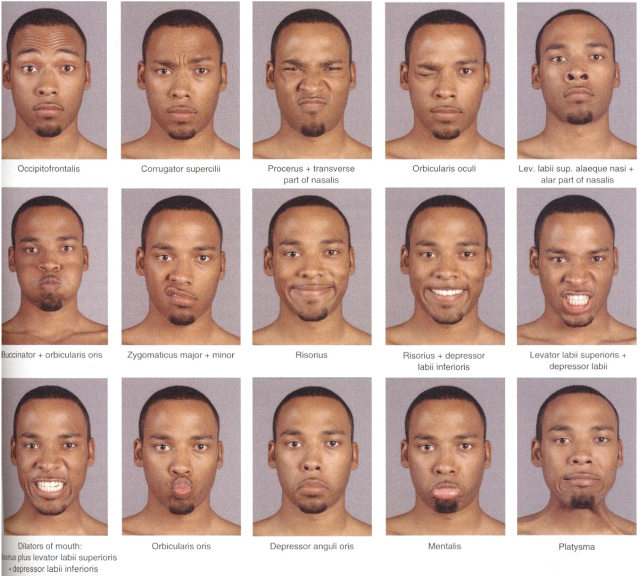 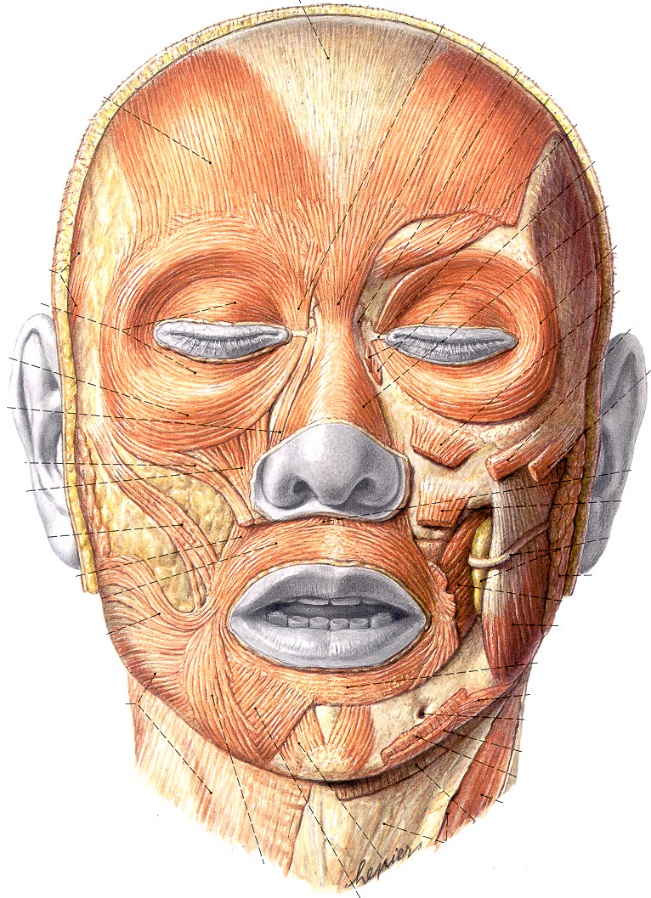 *
*
*
M. Orbicularis oculi
  -pars palpebralis
  -pars lacrimalis
  -pars orbitalis
Muscles of the eyelid.
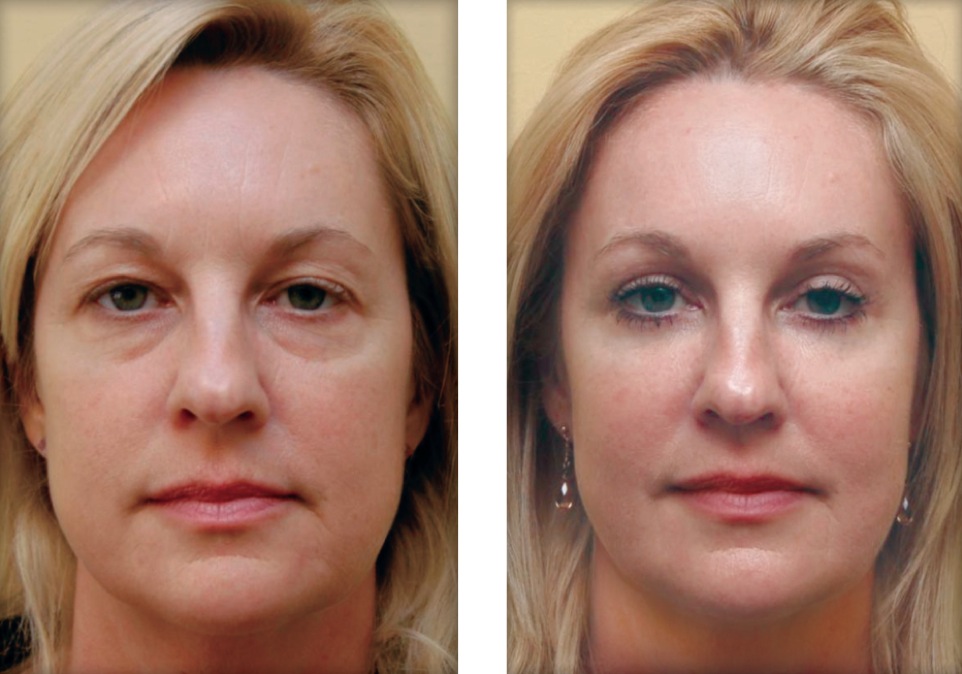 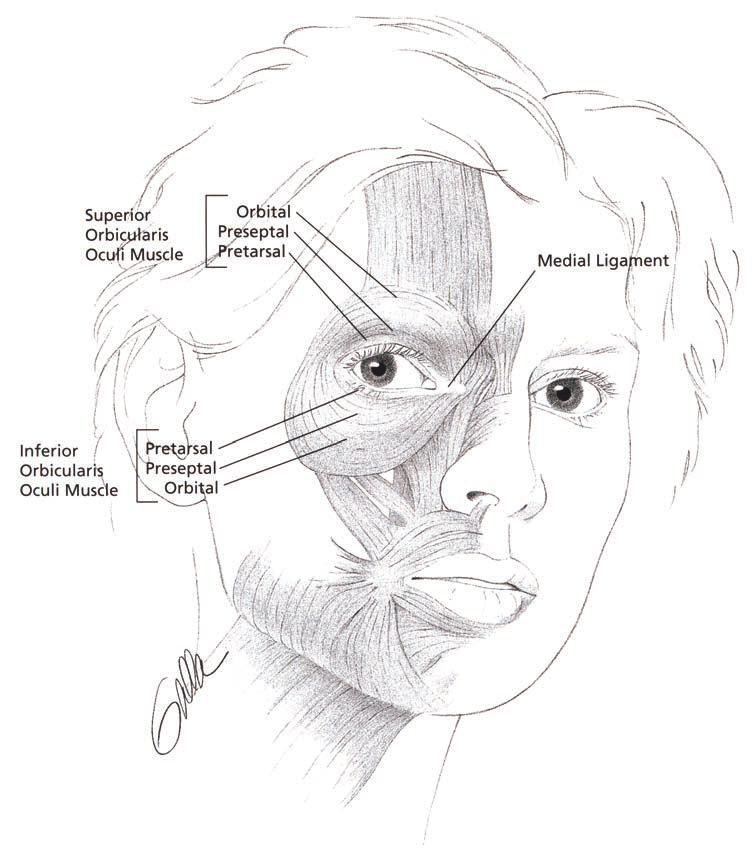 SURGICAL IMPLICATIONS
When the orbicularis oculi muscle contracts, the skin around the eye is pulled toward the nasal bridge. This muscle is important in   blepharoplasty surgery, as its position is critical to the management of the aging eyelid.
DUCTUS NASOLACRIMALIS:
Connection between the orbita and meatus nasalis inferior
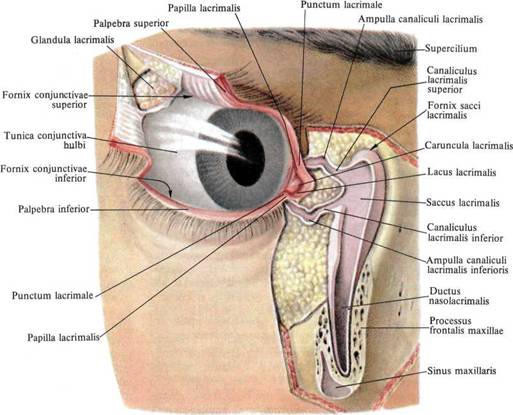 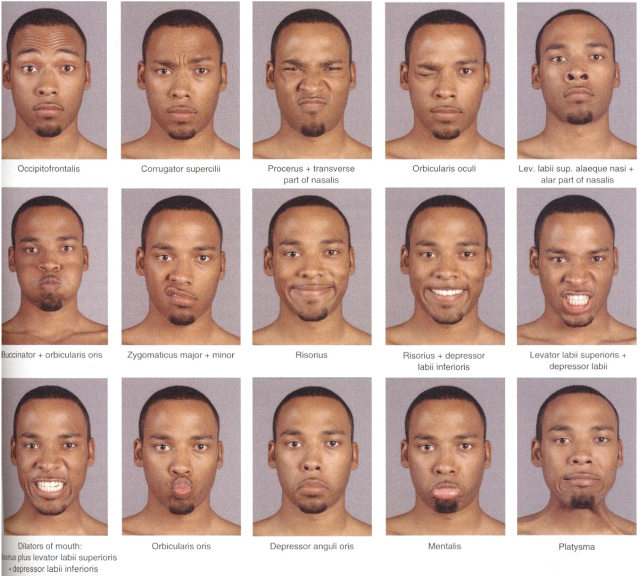 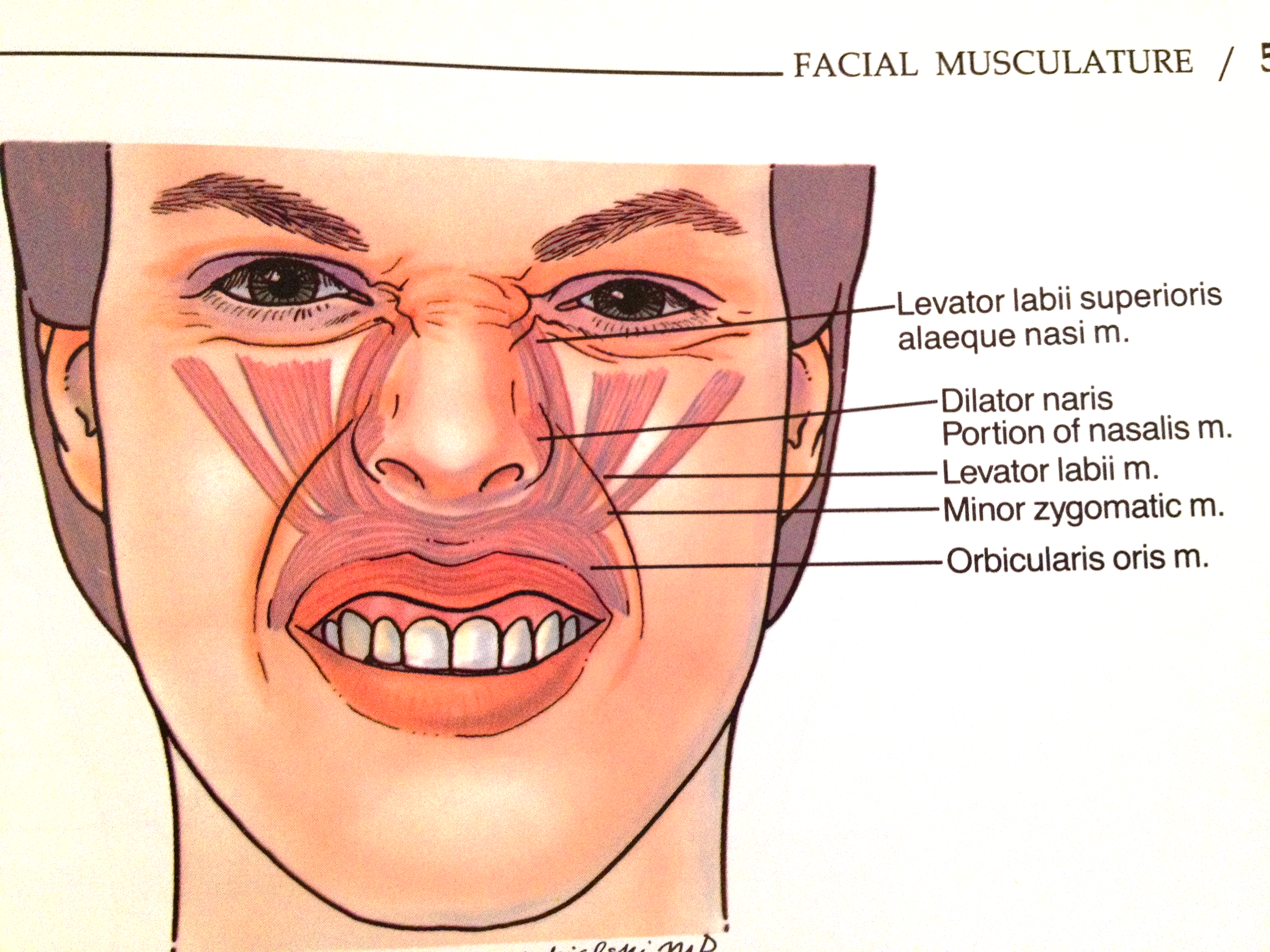 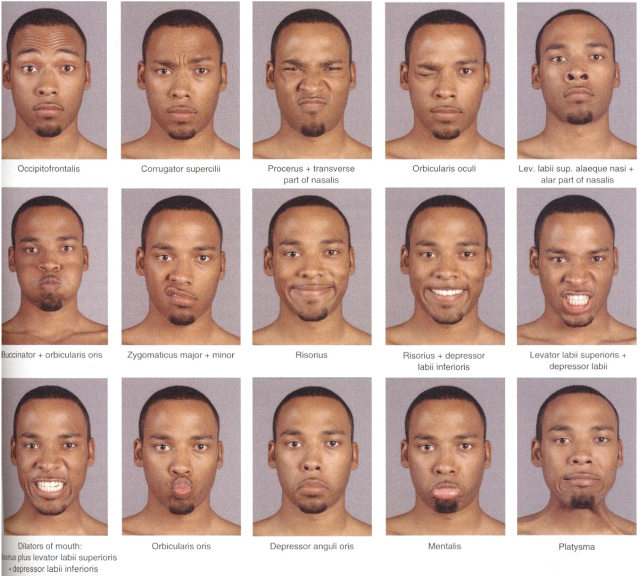 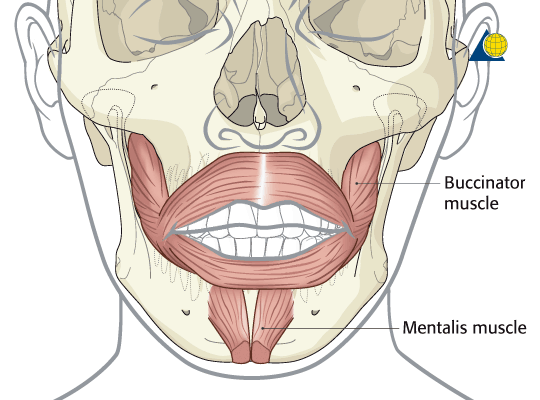 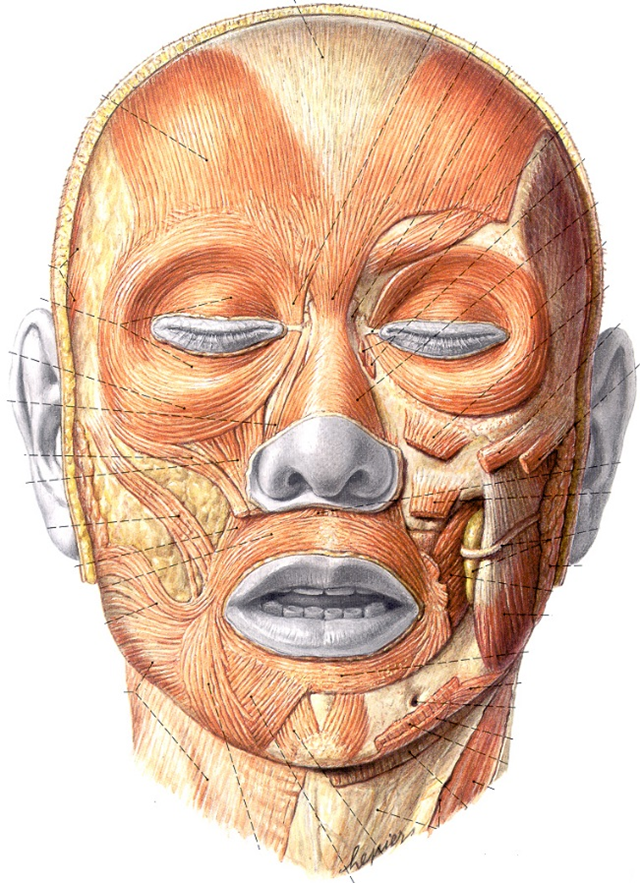 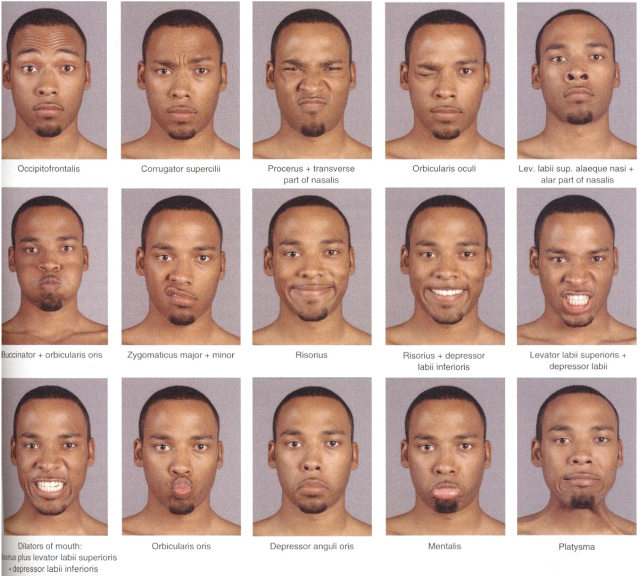 *
*
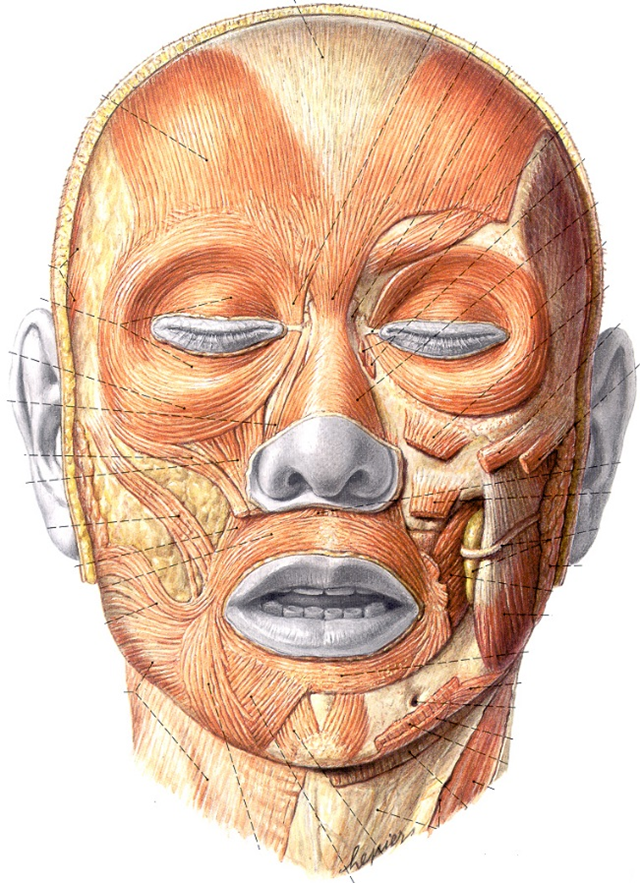 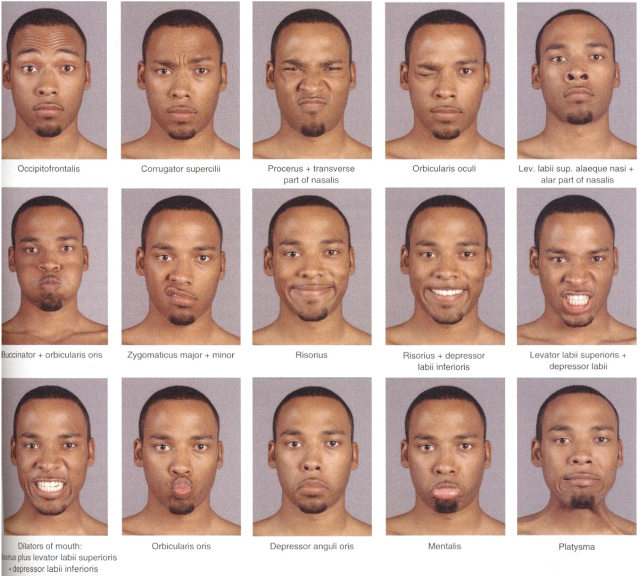 *
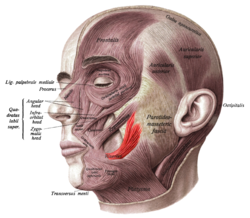 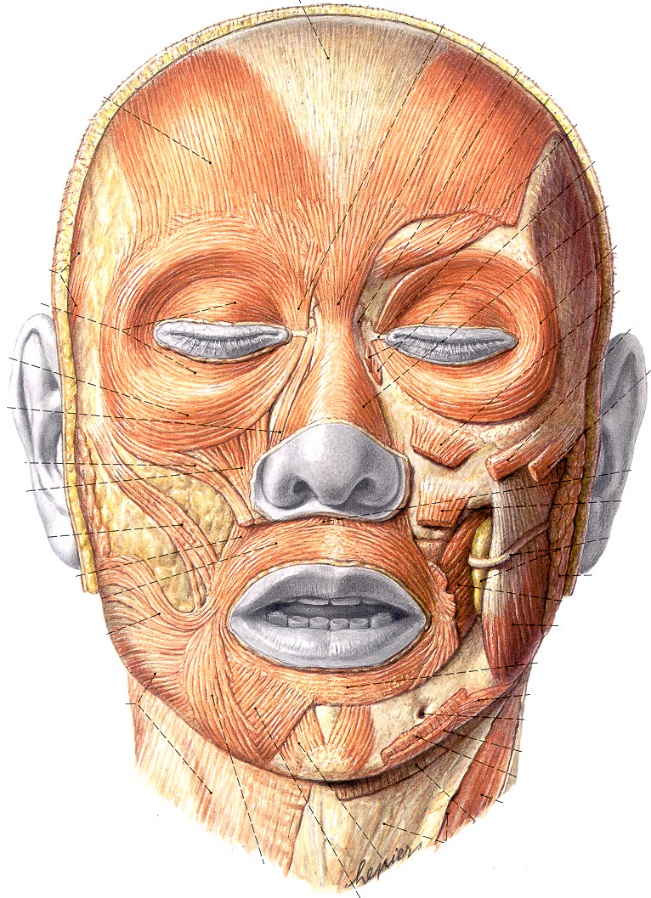 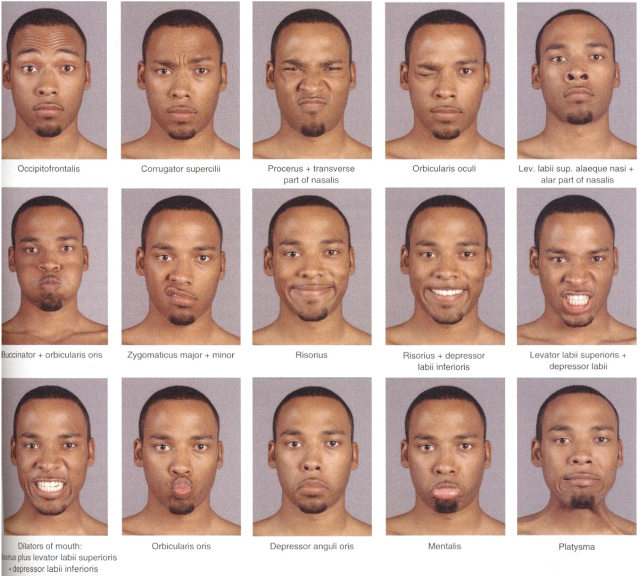 *
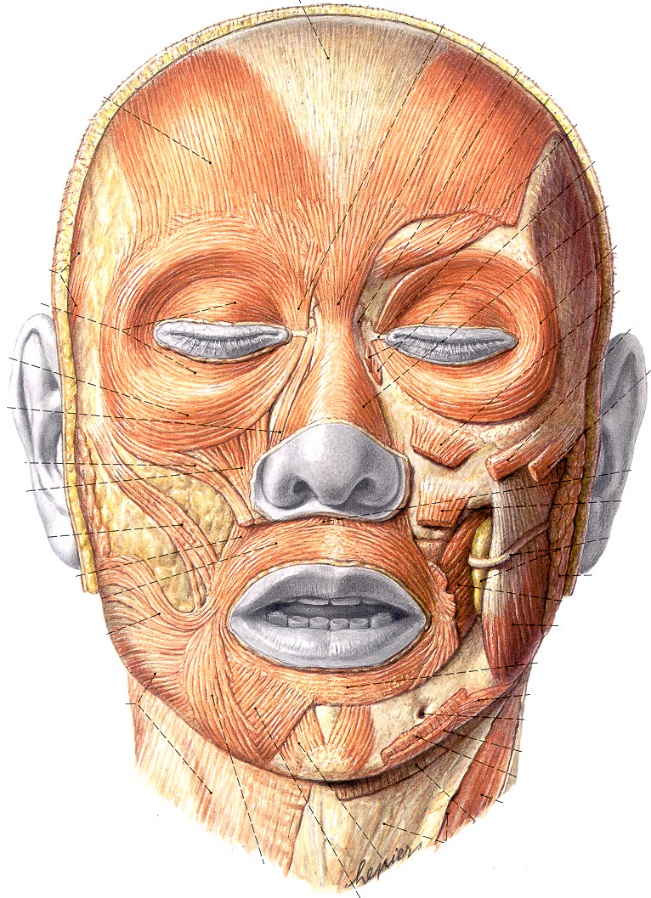 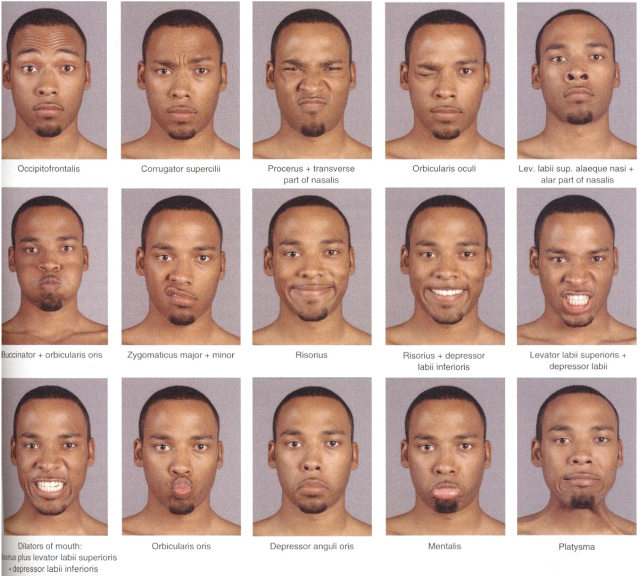 *
*
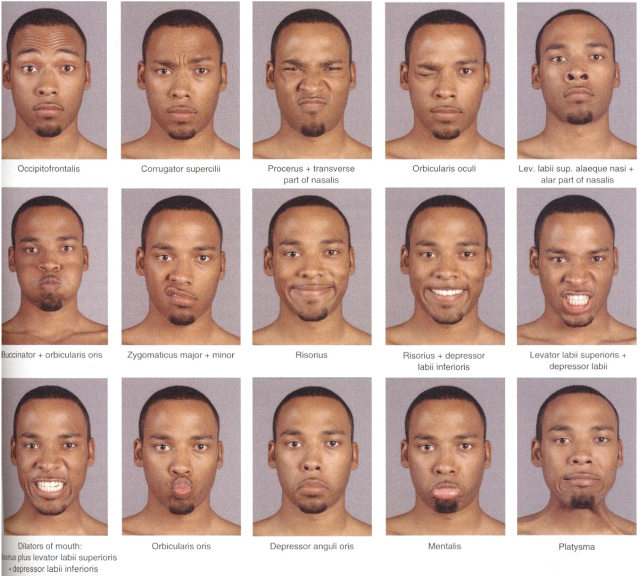 Muscles of the Mouth Levator Muscle of the Upper lip
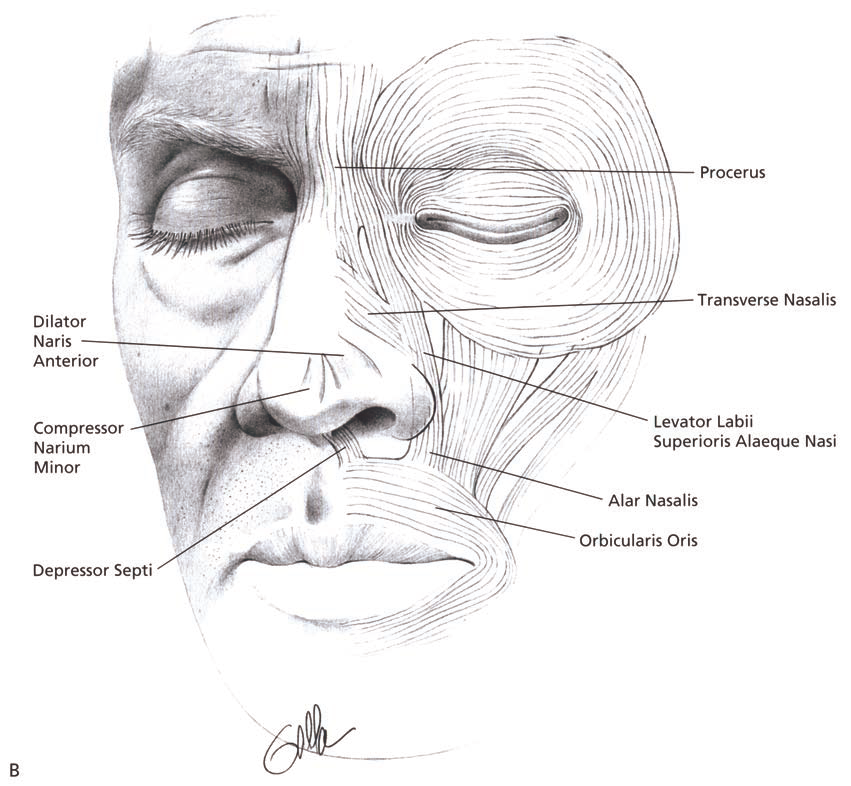 SURGICAL IMPLICATlONS
The levator muscle of the upper lip is a strong muscle that attaches to the orbicularis oris
muscle along the upper lip margin. Its contraction produces upward retraction of the lip. In patients with facial paralysis, reanimation of the face with dynamic facial slings
must include reestablishment of the proper muscle vector to the medial upper lip.

The greater zygomatic muscle is the primary muscle for lateral oral excursion. Reestablishment
of this muscle vector is the primary focus of all procedures that attempt to reanimate the paralyzed face.
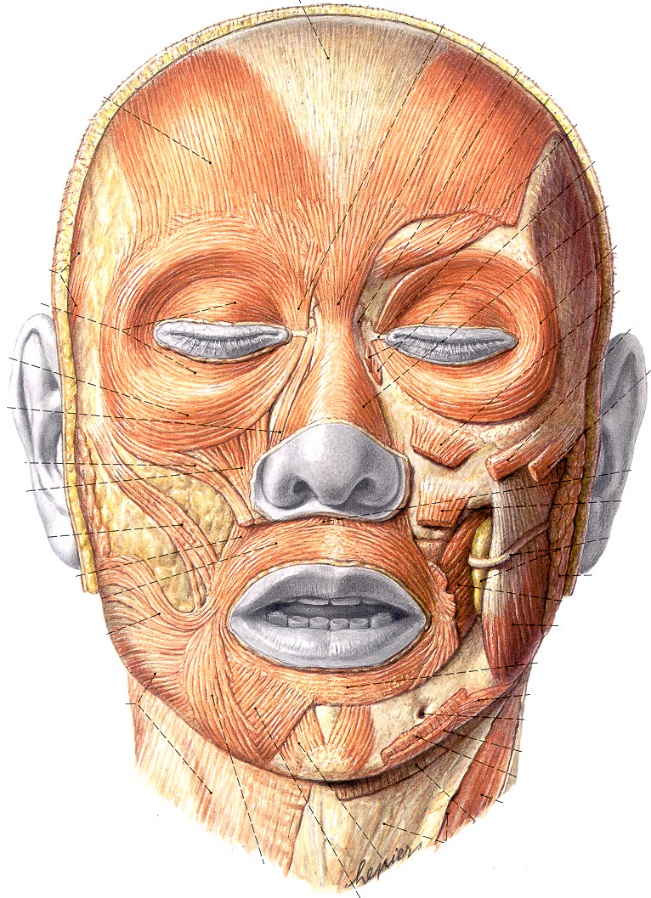 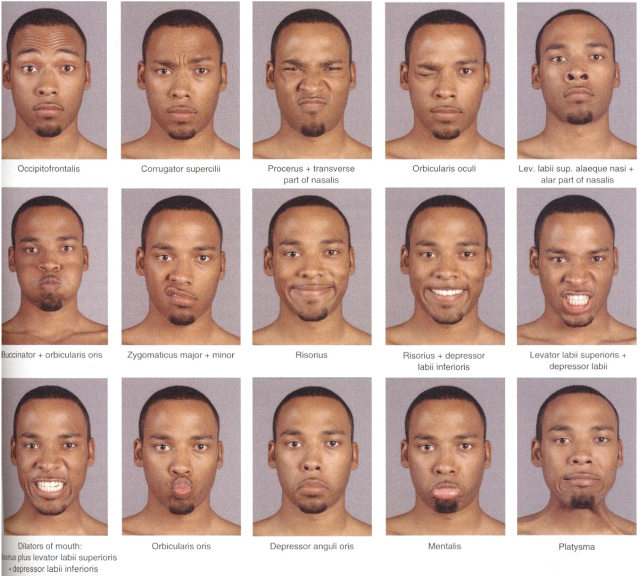 *
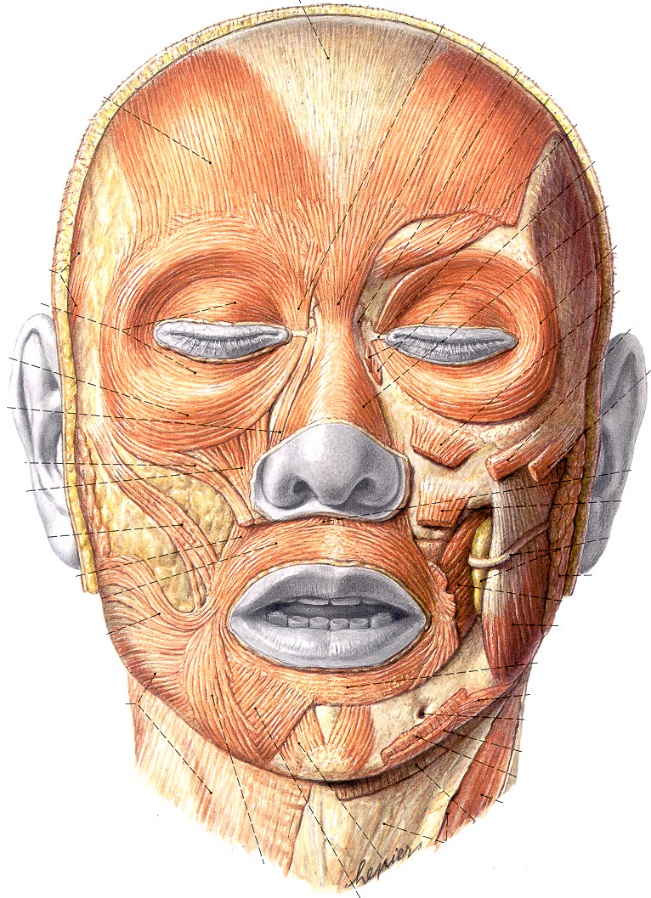 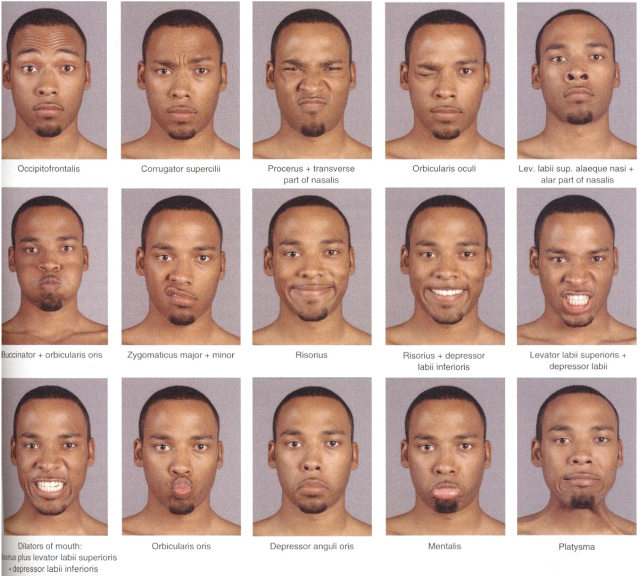 *
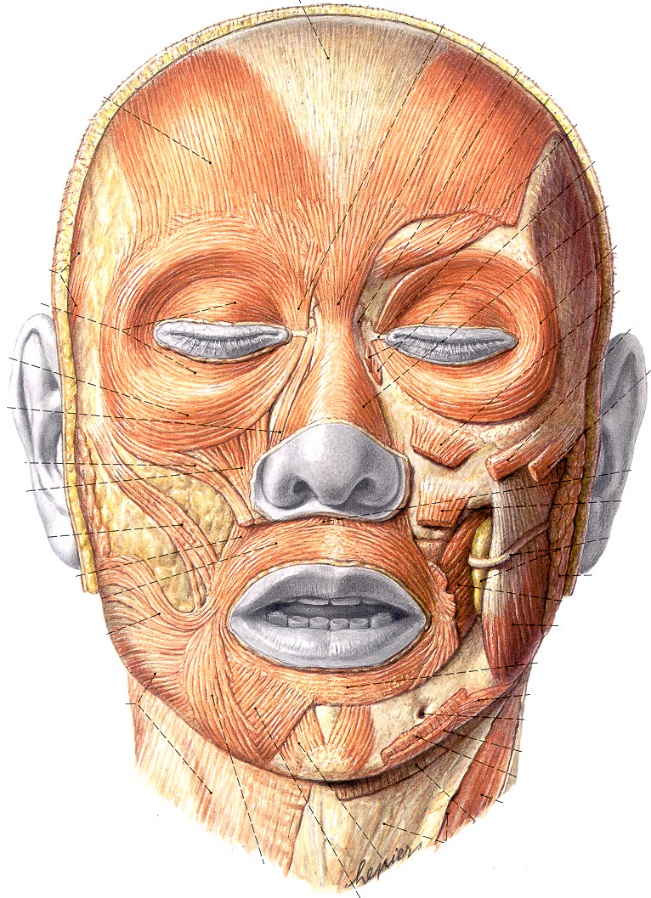 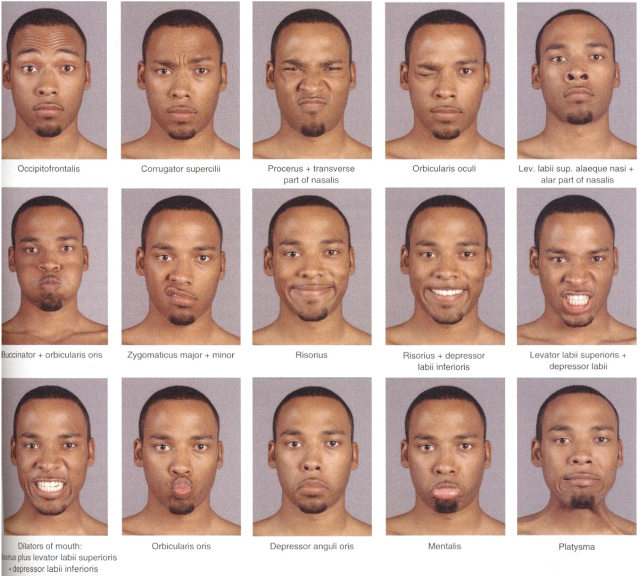 *
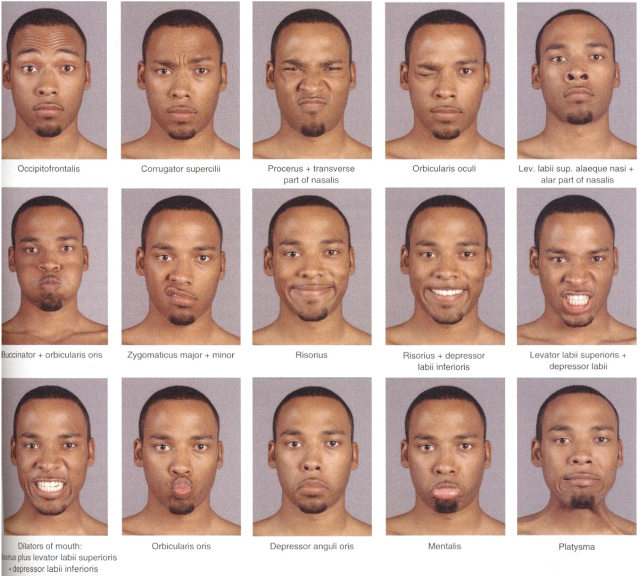 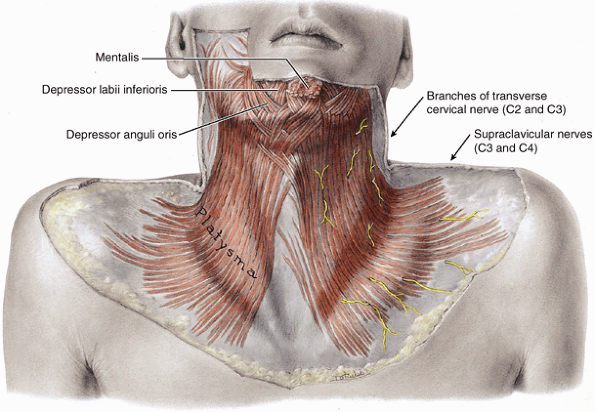 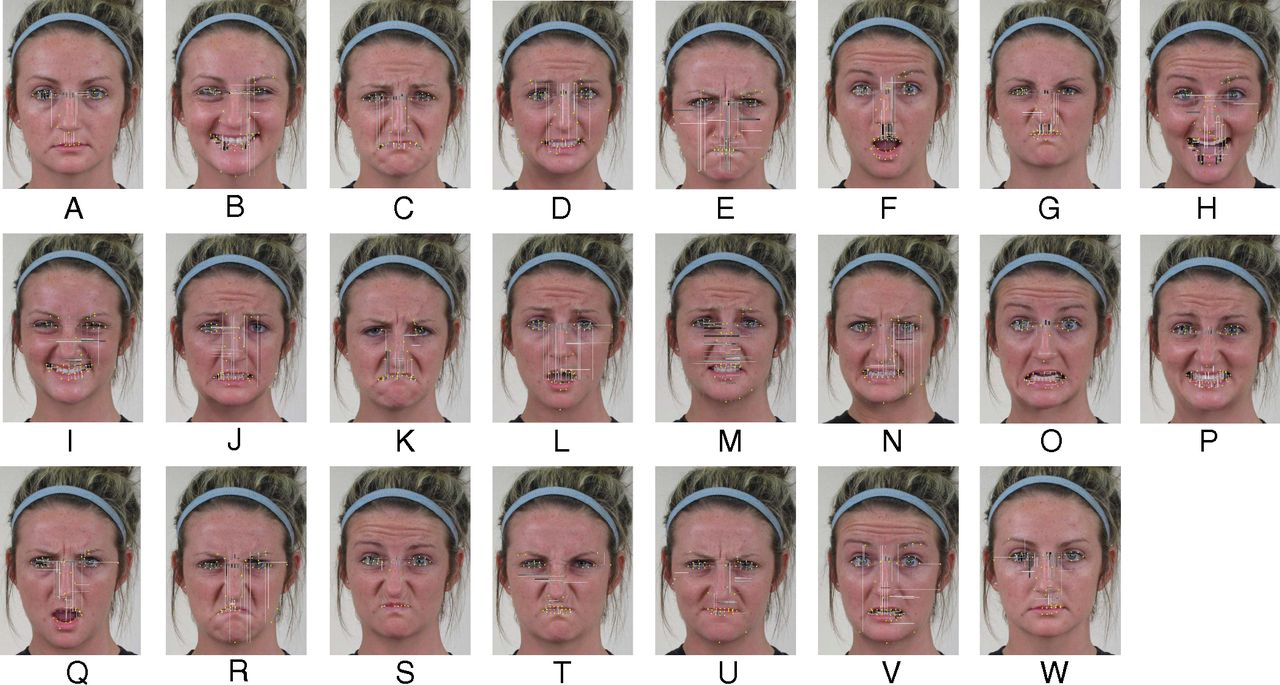 Motor innervation of mimic muscles:
VII., Facial nerve
Facial palsy
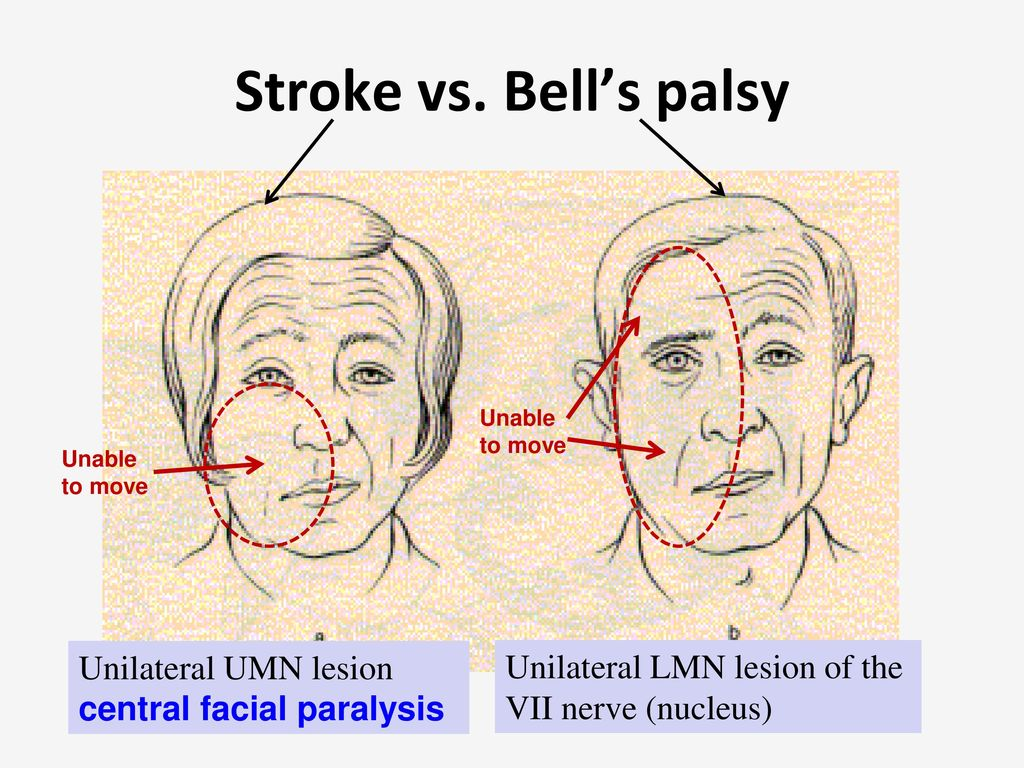 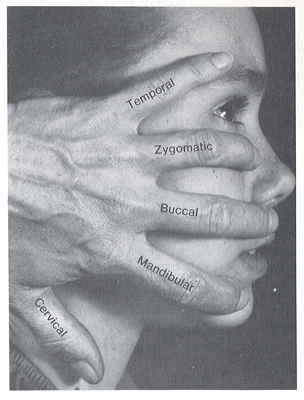 http://upload.wikimedia.org/wikipedia/commons/6/60/Paralisis_facialMOCHE.jpg
Superficial arteries on the face
-superficial branches of external carotid artery :
	- a. temporalis superficialis
	              – a. transversa faciei


	-a. facialis
Palpatable arteries
Superficial temporal art.
(Occipital art.)
Facial art.
Carotid art.
Blood supply and innervation of the skin on the head
REGIO FRONTALIS
					A., V. ET N. SUPRAORBITALIS

 REGIO TEMPORALIS 
A., V. TEMPORALIS SUPERFICIALIS, N. ZYGOMATICUS (N. V/2),
N. AURICULOTEMPORALIS (N. V/3)






REGIO OCCIPITALIS 
A.OCCIPITALIS, A. AURICULARIS POSTERIOR, N. OCCIPITALIS MINOR
 (PLEXUS CERVICALIS), 
N. OCCIPITALIS MAJOR (C2 dorsális ága)
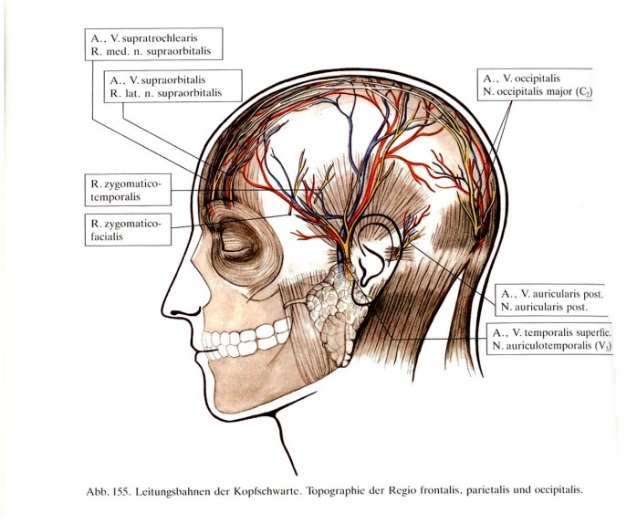 Blood supply on the head
Medial angle of orbit
Arteria angularis (end branch of a. facialis –ex external carotid artery) anastomosis with  ophthalmic artery
(A. carotis interna)
V. angularis (V. facialis) via V. ophthalmica superior  - Sinus cavernosus !
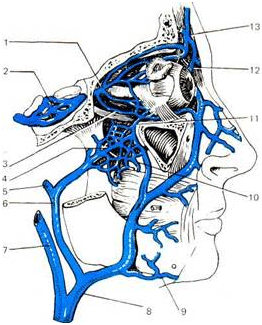 1 – v. nasofrontalis
2 – v. angularis 
3 – anastomose (v. ophtalmicae inferior et plecsus pterygoideus)4 – v. facialis anterior5 – v. subrnentalis
6 – v, facialis comm. 7 – v. jugularis interna
8 – v. facialis posterior 9 – v. temporalis superficialis 10 – plexus pterygoideus
11 – v. ophtalmica interna12 – sinus cavernosus13 – v. ophtalmica superior
Superficial veins on the head
FORAMEN JUGULARE:
Sinus sigmoideus ‘ junction  with V. jugularis interna bulbus superiorjába
Sinus cavernosus connects  plexus venosi foraminis ovalis, foraminis laceri, plexus 
caroticus interni and plexus pterygoideussal
Trigeminal pressure points
Supraorbital, supratrochlear n. (V/1)
Frontal sinus inflammation
Infraorbital n. (V/2)
Maxillary sinus inflammation
Mental n. (V/3)
Lover teeth inflammation
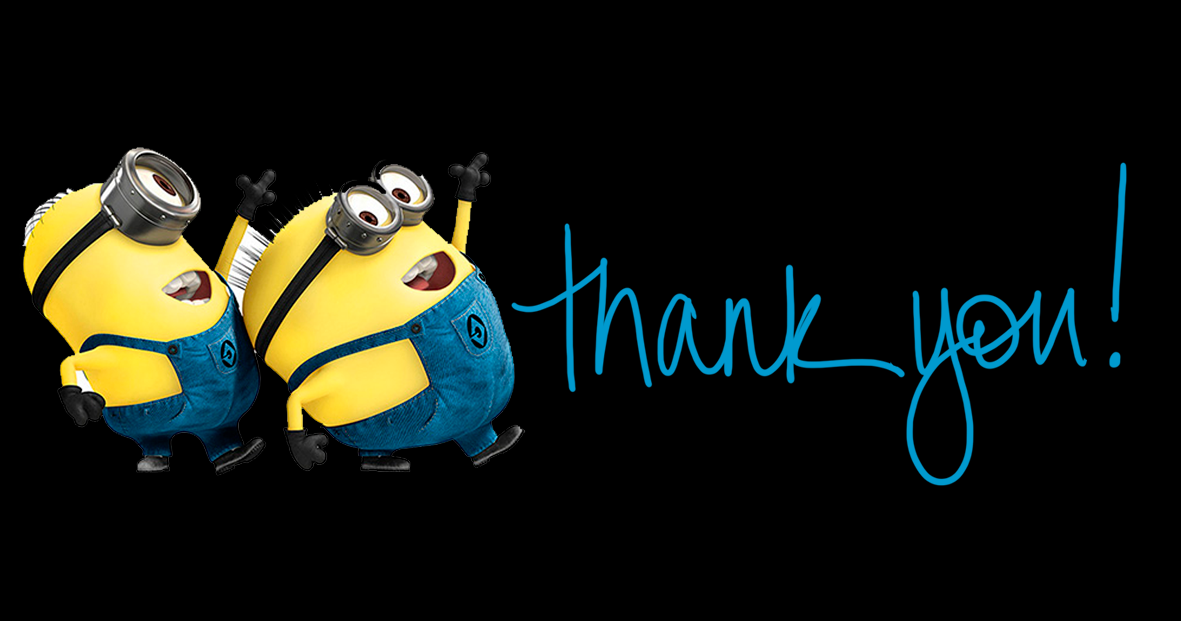